INFORMER
JOB AID
#1
Instructions for requesting access
Link to start
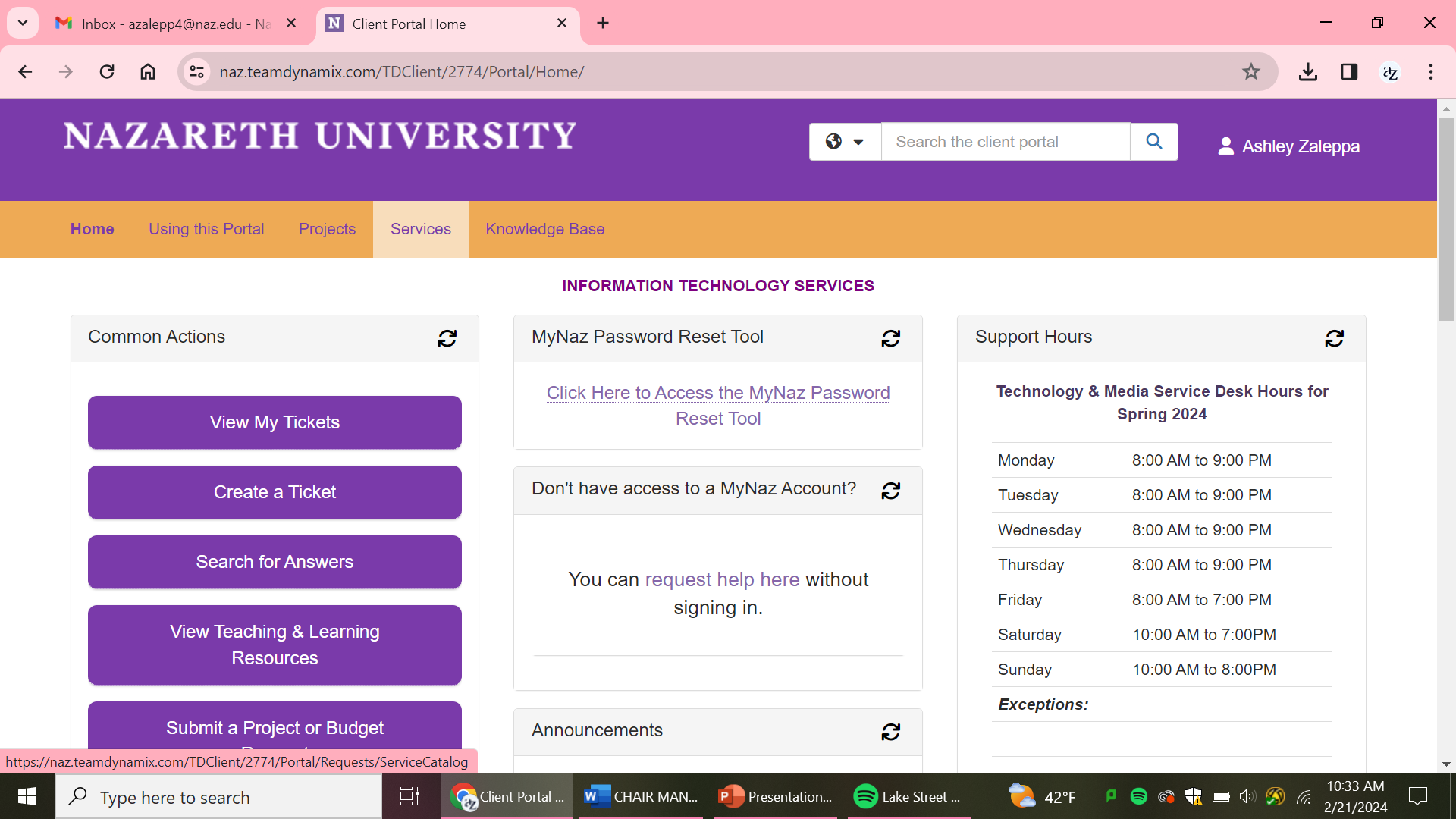 Click on Services
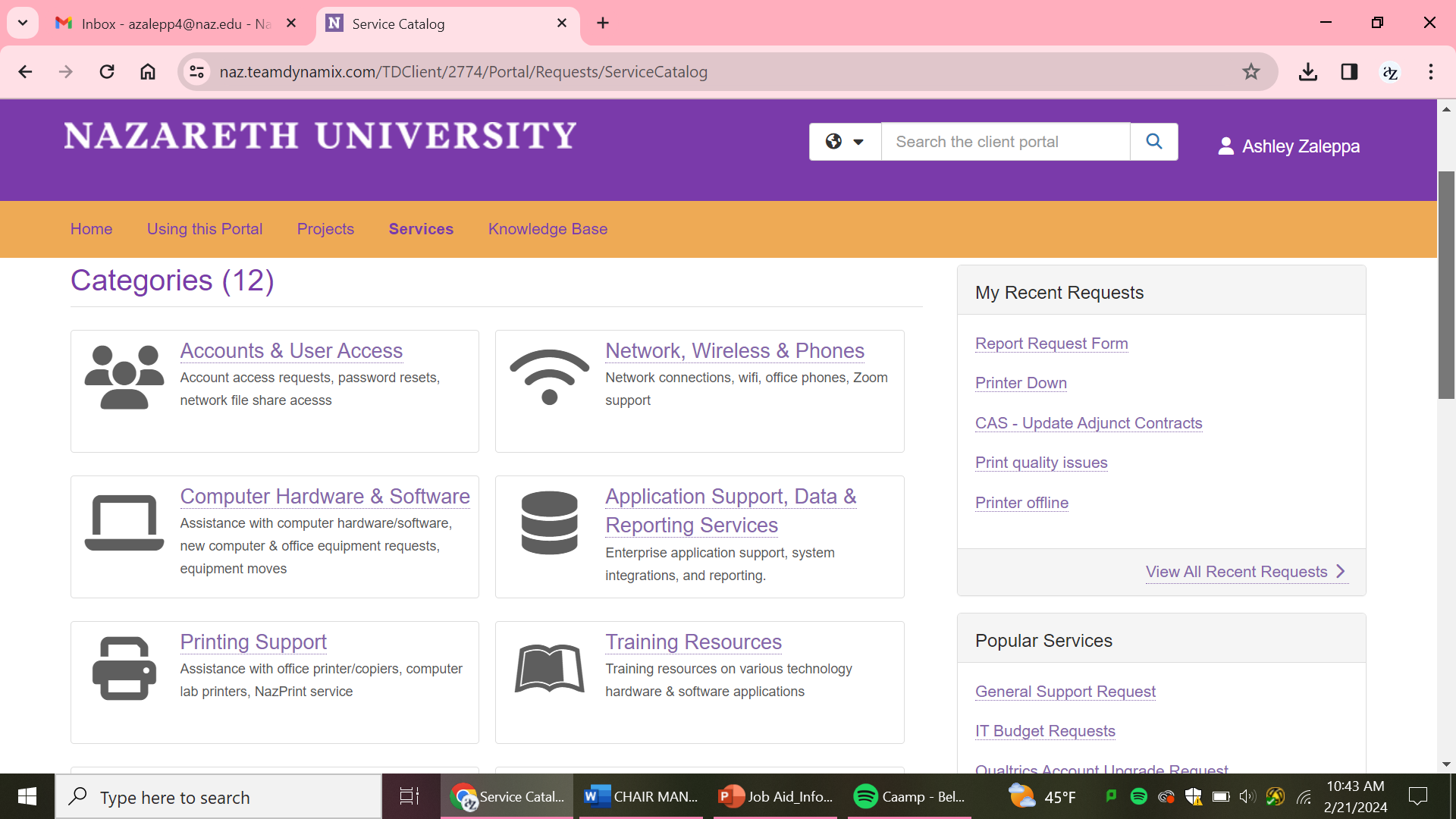 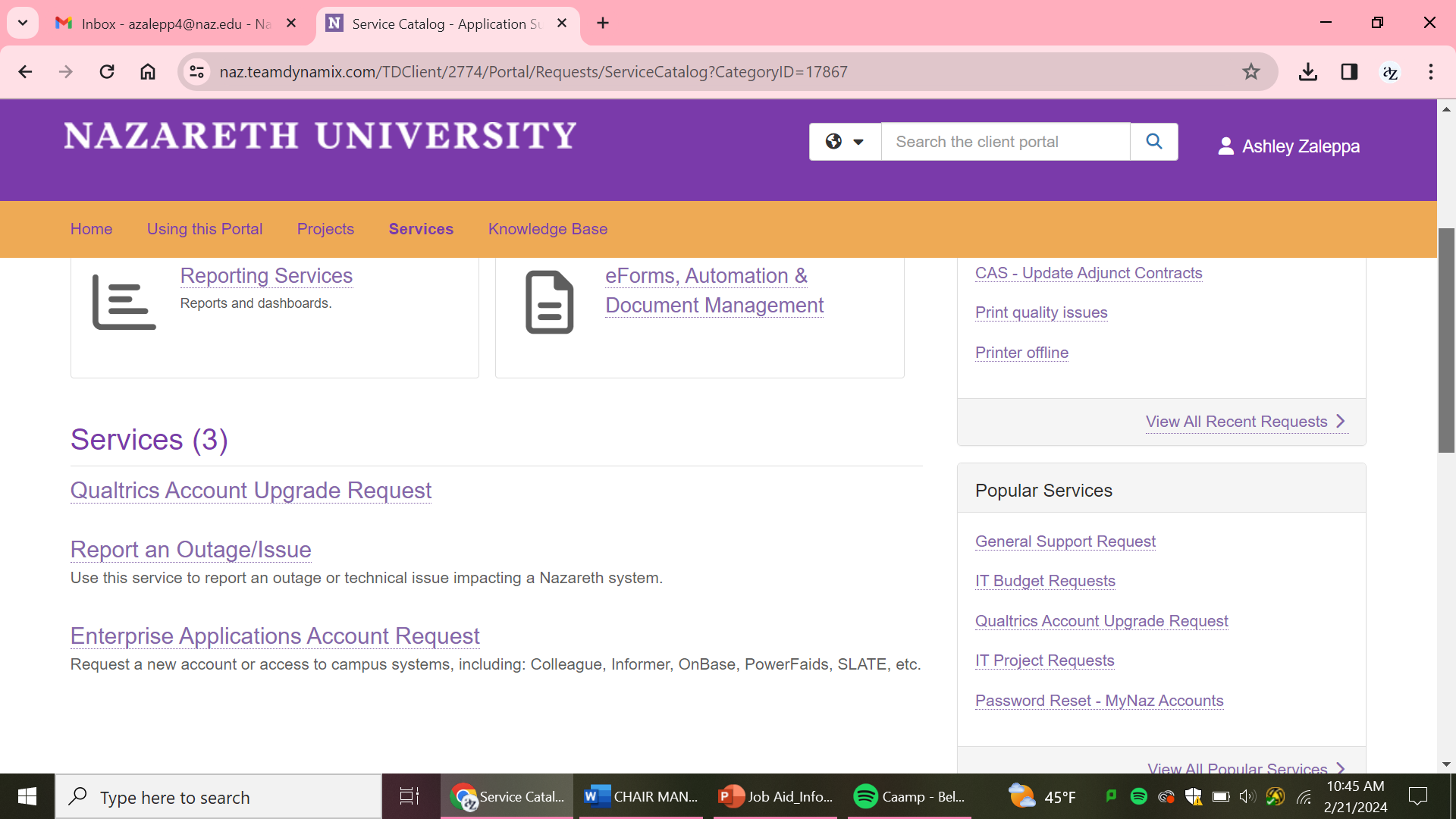 Scroll to bottom
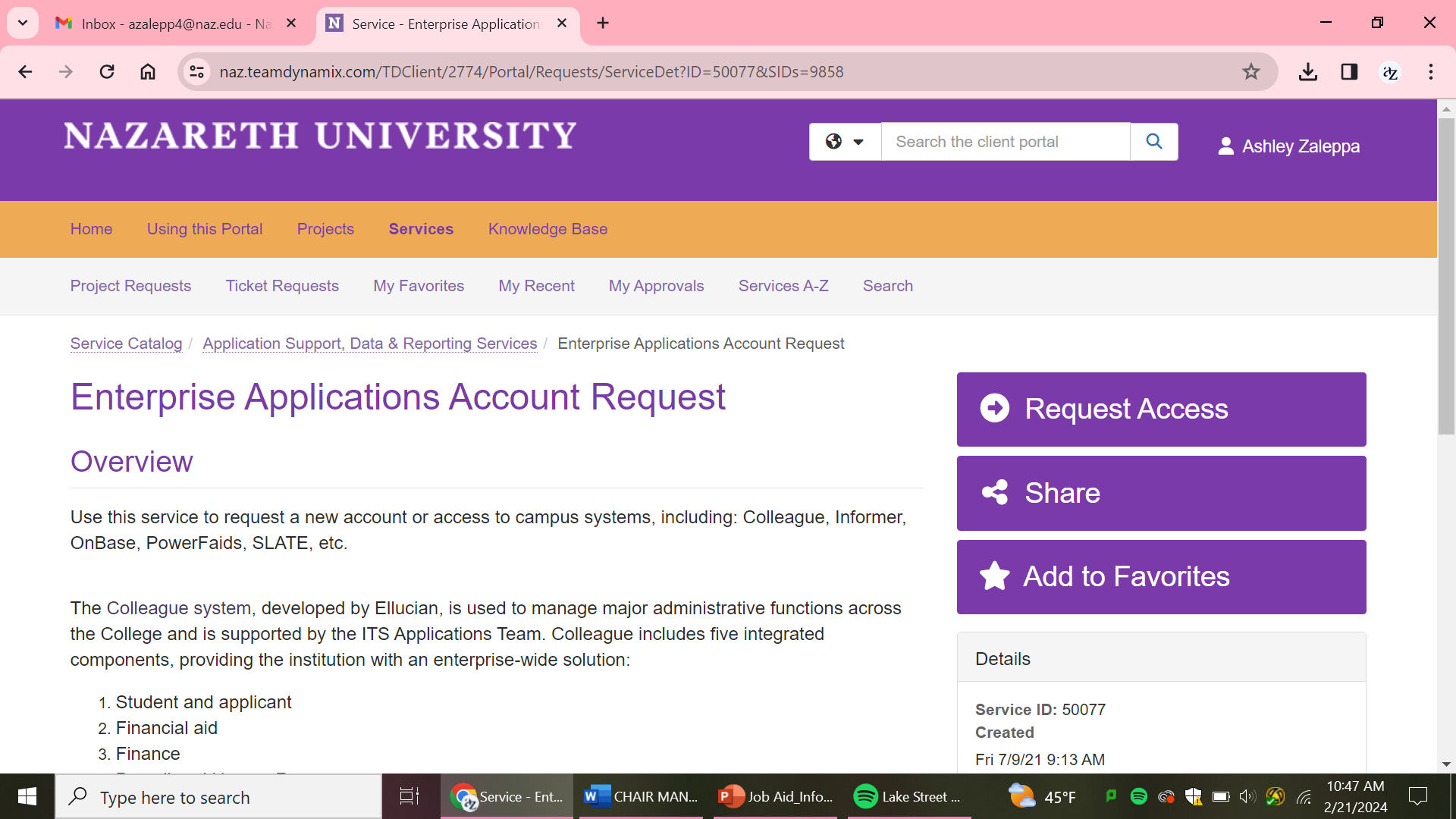